Méditonsl’Annonciation
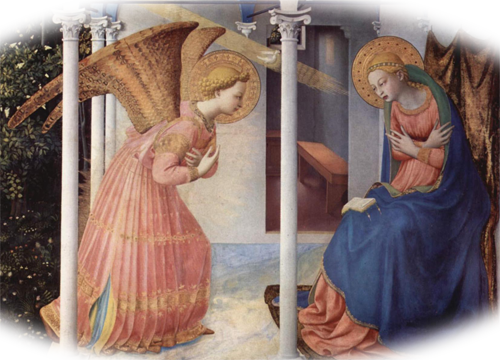 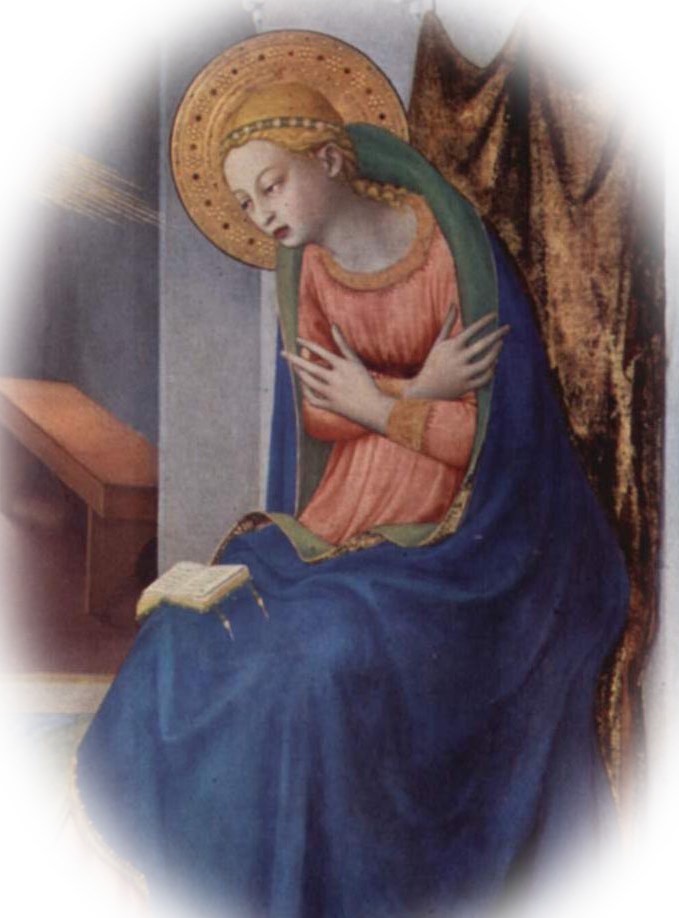 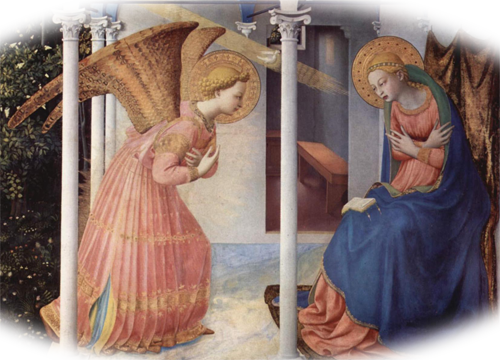 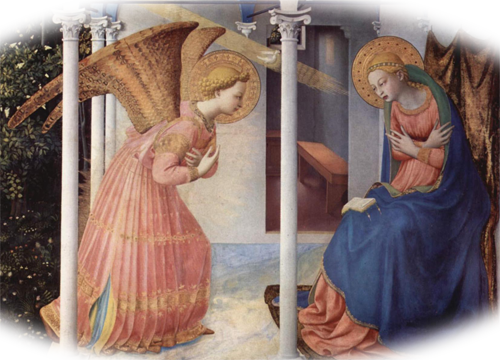 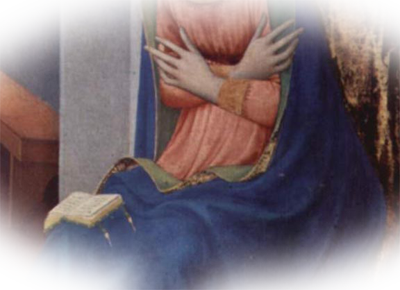 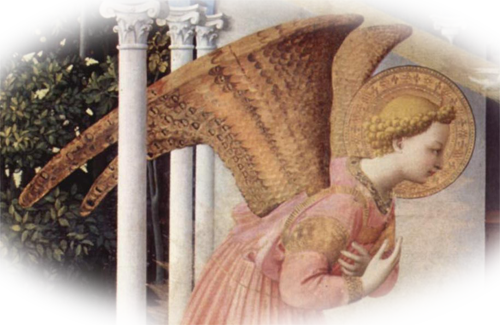 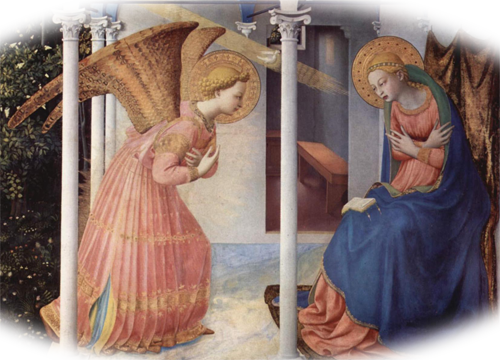 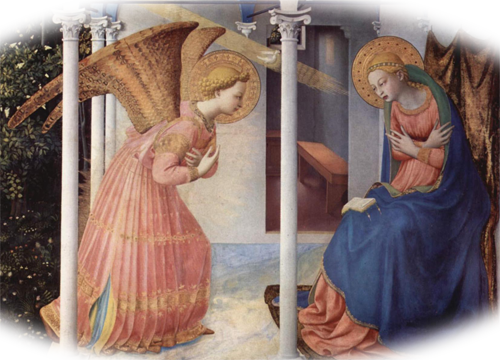 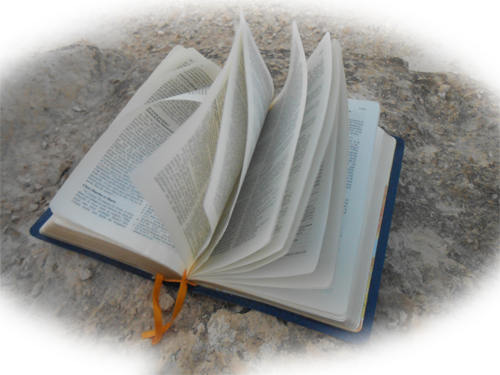 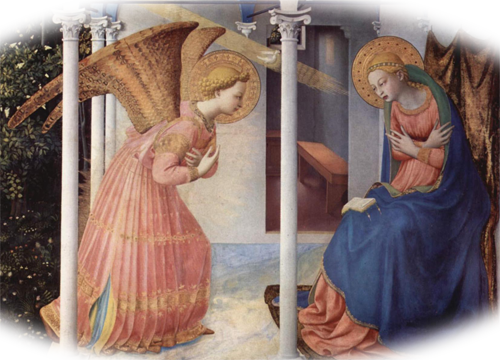 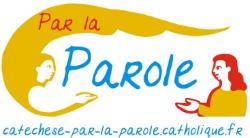 Catéchèse Par la Parole
Module Habiter